مدرسة دومينيكان لسيّدة الدّاليفراند عاريّا
الصّف الخامس الأساسي
المادّة: قراءة
المحور الثّالث: أعرِفُ كثيرًا
أوّلًا: أعد قراءة النّصّ قراءة جهريّة.
ثانيًا: قُم بـحـفظ الـمترادفات. وانسخها على د. تـحليل النّصّ.
ثالثًا: استخرج من النّص 4 جـمل جـميلة ودوّنـها على د. عمل البيت.
رابعًا: أنشطة خطيّة في كتاب 3 ص. 20-21 رقم 1(أ-ب-ج-د-ه)، ص. 22 رقم 1-2
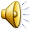 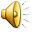 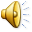 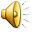 التّاريخ: 18 أيّار 2020
المحور الثّالث: أعرِف كثيرًا.
النّصّ الأوّل: غابات العطاء
مترادفات: ص. 8-9
الشّاسعة: الواسعة.
يفوقُ: يزيدُ على.
فصائل: أنواع.
تَضُمُّهُ: تحويهِ.
جُرِفَ: أُزيلَ.
موطنها: مسكنها.
انقراضها: زوالها.
فتّاكة: مُميتة.
تمتصُّ: تشربُ.
يغدو: يُصبح.
انتباه: حفظ الـمترادفات الـملوّنة في النّصّ أيضًا.
لقد اشتقتُ لكم كثيرًا.



عملًا موفّقًا يا أعزّائي.